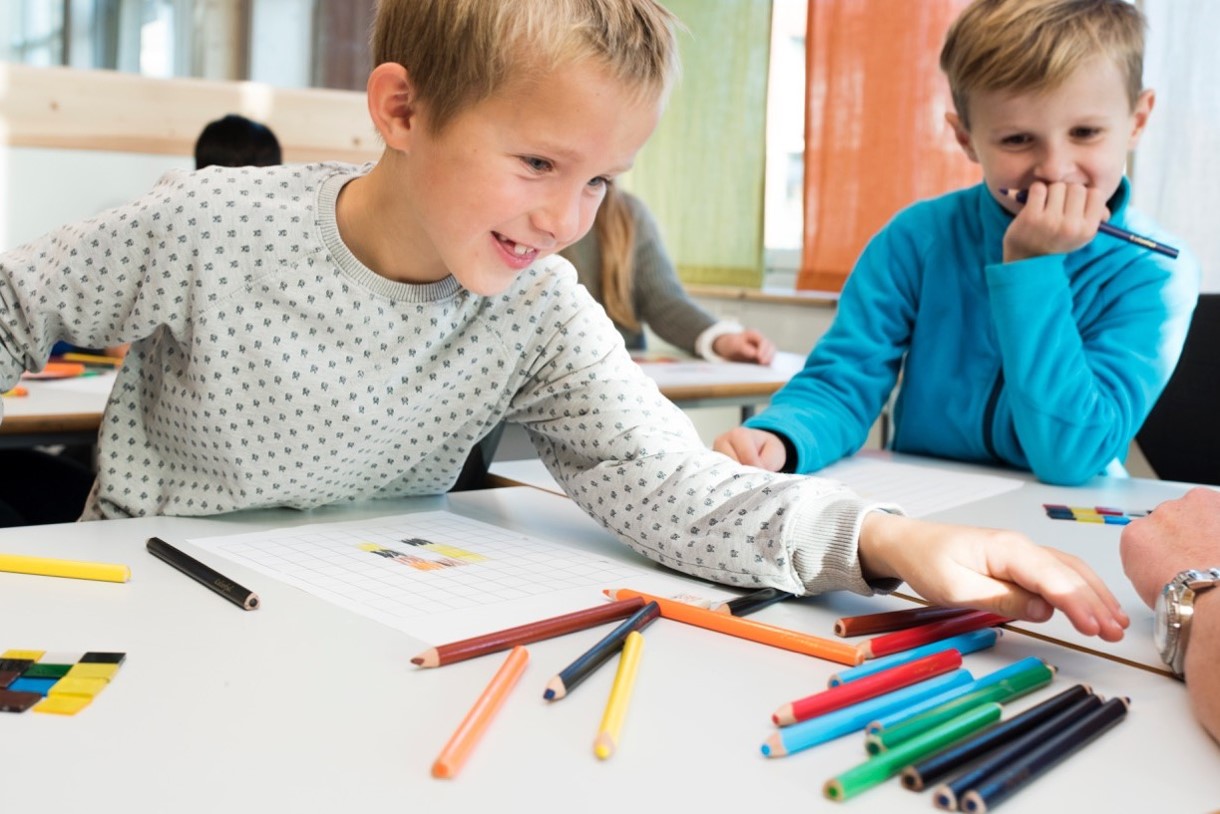 Modul  2 – Undersøke skolens vurderings- og oppfølgingspraksis
Kom godt i gang
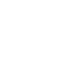 Click to edit Master title style
Utarbeidet i samarbeid med Statped
Mål
Målet med modulen er å skape en oversikt og samtidig få frem behov som kan videreutvikle eksisterende praksis.
Lærere kan alene og sammen med kollegaer reflektere over hvilken vurderings- og oppfølgingspraksis skolen har, skape en oversikt og få frem behov for videreutvikling av nåværende praksis. 
Skolen skal også, gjerne i samarbeid med pedagogisk-psykologisk tjeneste (PPT), vurdere når og hvordan PPT inngår i vurderings- og oppfølgingspraksisen.
Nye vurderingsformer og oppfølginger skal prøves ut og evalueres.
Tidsplan for modulen
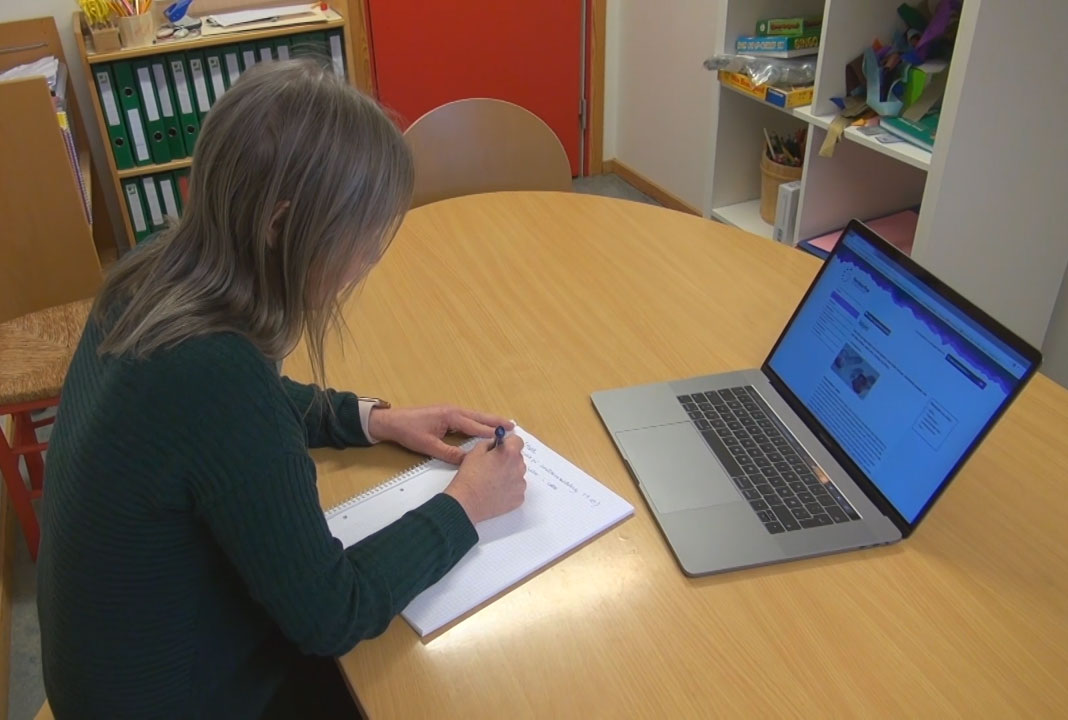 A – Forarbeid40 minutter
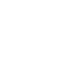 Individuelt
Studer Modell for vurderings- og oppfølgingsprosesser med forklaringer (pdf). 
Bruk Arbeidsnotat til vurderings- og oppfølgingsprosesser (pdf). 
Noter i det tomme skjemaet hvilke metoder og eventuelle vurderingsmateriell du tar i bruk i de ulike fasene. 
Ta også med hva du skulle ønske å gjøre eller kjenner til at andre gjør. 
Fase 1: Vurdering for å finne ut av mangfoldet av kompetanser i hele klassen.
Fase 2: Vurdering av læringsutbyttet av tilpasset opplæring for en enkelt elev eller en liten gruppe.
Fase 3: Vurdering sammen med PPT av behov for ytterlig tilpasning eller henvisning for utredning.

 Ta med notatene til B–Samarbeid
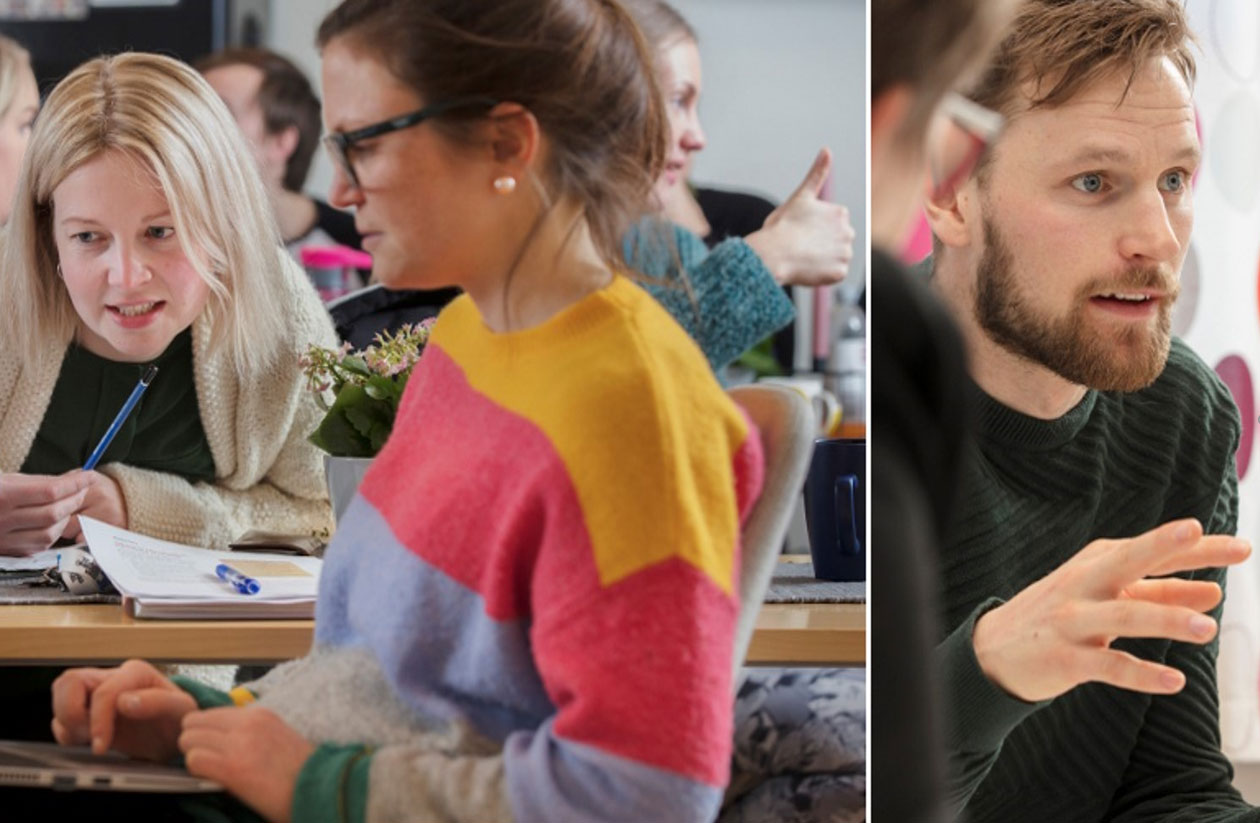 B – Samarbeid80 minutter
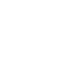 Tidsplan for denne økta
Oppsummering A - Forarbeid
20 minutter
Oppsummering
Bruk notatene fra A –Forarbeid.
Diskuter i grupper på tre-fire personer: Hva gjør dere i fase 1, 2 og 3 med vurdering og oppfølging på deres skole?
•Fase 1: Vurdering for å finne ut av mangfoldet av kompetanser i hele
 klassen. 
•Fase 2: Vurdering av læringsutbytte av tilpasset opplæring for en enkelt elev eller en liten gruppe. 
•Fase 3: Vurdering sammen med PPT av behov for ytterlig tilpasning eller henvisning for utredning. 
Hvem gjør hva (lærer, spesialpedagog, PP-tjenesten, andre)?
Hva slags vurdering og oppfølging er skolen god på og stolt av?
Har skolen en felles praksis?
Faglig påfyll og refleksjon
40 minutter
Faglig påfyll og refleksjon
Bruk Arbeidsnotat til vurdering- og oppfølgingsprosesser. Noter i det tomme skjemaet hva slags vurdering dere ønsker å utvikle i fase 1, 2 og 3.
Når passer det å bruke observasjon, screening, dynamisk kartlegging, intervju, kartlegging eller testing sammen med PPT?
Hvem skal ha ansvar for hva (lærer, spesialpedagog, PP-tjenesten, andre) og i hvilke faser?
I Vurderingsmateriell for skole
https://www.matematikksenteret.no/sites/default/files/attachments/page/140506Grunnskole
 kan du se hva som finnes av ulike kartleggingsverktøy (observasjon, screening, dynamisk kartlegging, intervju, kartlegging og testing sammen med PPT).
Ta også i bruk Spørsmål knyttet til oversiktene[pdf].
Planlegg utprøving
20 minutter
Lag oversikt og gjør valg
Lag en felles oversikt i plenum over forslagene for vurdering fra arbeidsnotatene til gruppene.
Sørg for at gruppene velger ulike faser i utprøvingene, slik at alle fasene i modellen er dekket opp, for eksempel: 
Fase 1 – Observasjon, screening 
Fase 2 – Dynamisk kartlegging/intervju
Fase 3 – Kartlegging/testing i samarbeid med PPT
Bestem dere for hva skolen skal prøve ut og videreutvikle.
Hva ønsker dere å undersøke?
Hva skal vurderingen svare på? 
Samsvarer innholdet og aktivitetene i vurderingen med det som har vært gjort i opplæringen?
Hvordan skal informasjonen brukes?
Praktiske forberedelser til C – Utprøving
I C –Utprøving skal dere prøve ut og evaluere nye materiell og vurderingsformer.

Velg hvem som skal samarbeide om utprøving og videreutvikling av en vurderingsform.

Gjør forberedelser for å finne fram materiell, eventuelt bestille det som skal prøves ut.

Tenk gjennom hvordan dere vil dokumentere elevens tenkning og resonnement underveis, for eksempel med egne notater, lydopptak eller video.
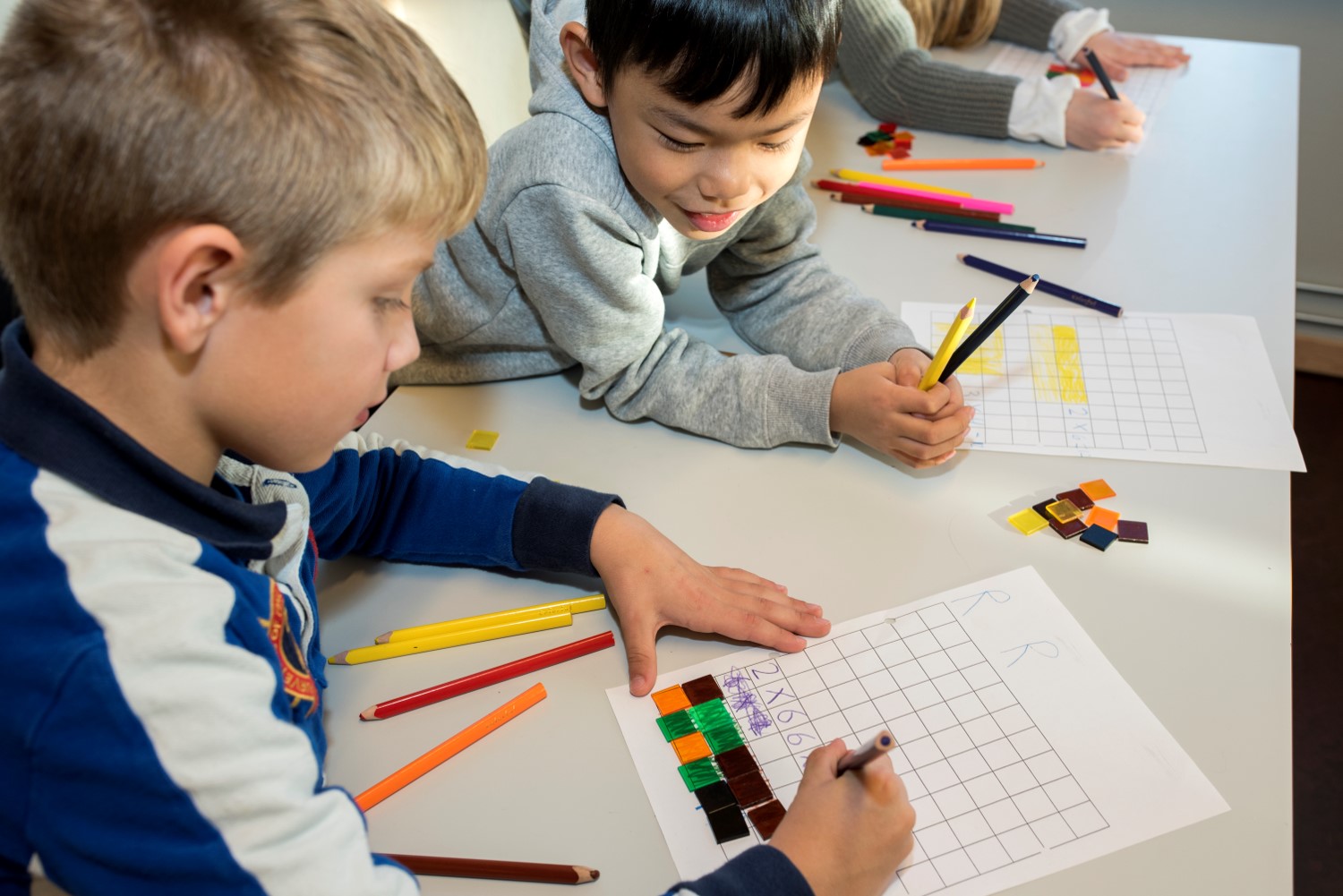 C – Utprøving60 minutter
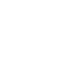 Utprøving
Øv på ny vurdering (det bør være minst to som samarbeider).
Samarbeid om og støtt hverandre i, å prøve ut og forstå den valgte vurderingsformen. 
Reflekter rundt spørsmålene fra B – Samarbeid 
Hva ønsker dere å undersøke?
Hva skal vurderingen svare på? 
Samsvarer innholdet og aktivitetene i vurderingen med det som har vært gjort i opplæringen?
Hvordan skal informasjonen brukes?
Noter hvordan dere opplevde å bruke materiellet.  
Hva var nyttig? 
Hva var utfordrende? 
Vil dere anbefale skolen å bruke dette materiellet eller vurderingsformen? Argumenter hvorfor eller hvorfor ikke.
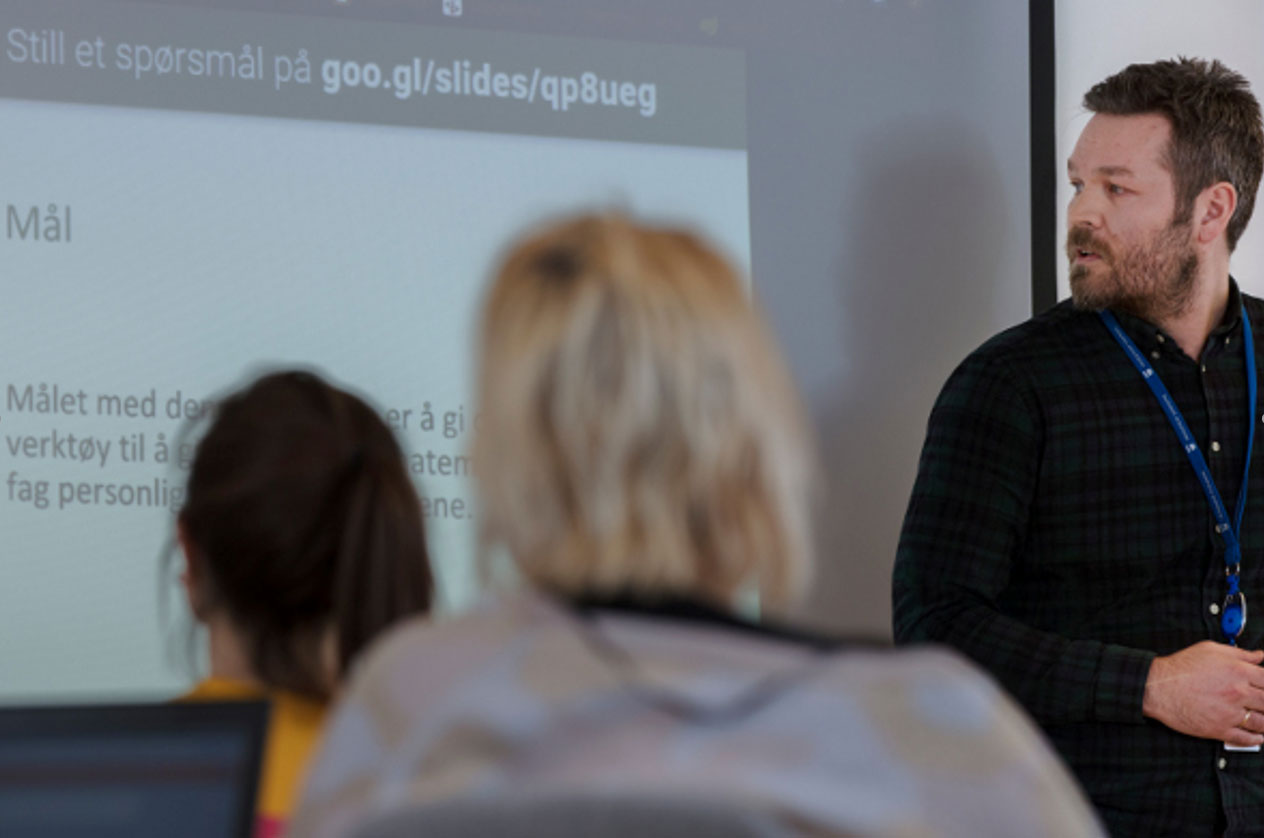 D – Etterarbeid110 minutter
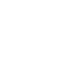 Erfaringsdeling etter utprøving
Presentasjoner i plenum: 60 minutter
Diskusjoner i grupper og plenum: 20 + 20 minutter
Presentasjoner i plenum
Presenter for hverandre vurderingsformer som har blitt prøvd ut. 
Beskriv hvilken fase utprøvingen var rettet mot.
Beskriv hva som kom fram av ny kunnskap og erfaringer.
Vil dere anbefale skolen å bruke denne vurderingsformen? Begrunn hvorfor eventuelt hvorfor ikke.
Diskusjoner i grupper
Diskuter det som har blitt presentert. 
Velg ut hvilke kartleggingsmateriell og vurderingsformer dere ønsker skal tas med inn i og eventuelt videreutvikle nåværende praksis. Noter et par-tre argumenter dere vil bruke i plenum.

Foreslå hvem som tar ansvar for hva i det videre arbeidet?
Alle lærerne ved skolen
Utvalgte lærere
Spesialpedagoger
Rådgivere i PP-tjenesten
Diskusjoner i plenum
Diskuter hva som kan tas med inn i og eventuelt videreutvikle nåværende praksis.
Hvem tar ansvar for hva videre?
Alle lærere ved skolen
Utvalgte lærere
Spesialpedagoger
Rådgivere i PPT
Veien videre
10 minutter
Veien videre
Skolen har arbeidet med å utvikle vurderingspraksisen sin. 
Hver og en trenger å bli enda bedre kjent med og utvikle de nye vurderingsformene for å kunne ta dem i bruk med sine elever. 
Fortsett den aktive prosessen med ny vurdering og oppfølging av elevers læringsprosesser ved å arbeide videre med ressursene som er foreslått i denne modulen.
Når dette arbeidet har oppnådd ønsket kvalitet kan dere arbeide videre med moduler i pakkene Vurdering og Oppfølging av vurdering, som kan bidra til ytterlig utvikling av skolens vurderings-og oppfølgingspraksis.
Neste modul
Når dette arbeidet har oppnådd ønsket kvalitet, vil vi anbefale å bli kjent med moduler i pakkene Vurderingspraksis og Oppfølgingspraksis, som kan bidra til ytterlig utvikling av skolens vurderings- og oppfølgingspraksis.
Referanser
Utdanningsdirektoratet. Ideer til vurdering: https://www.udir.no/laring-og-trivsel/vurdering/
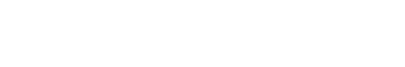 Click to edit Master title style